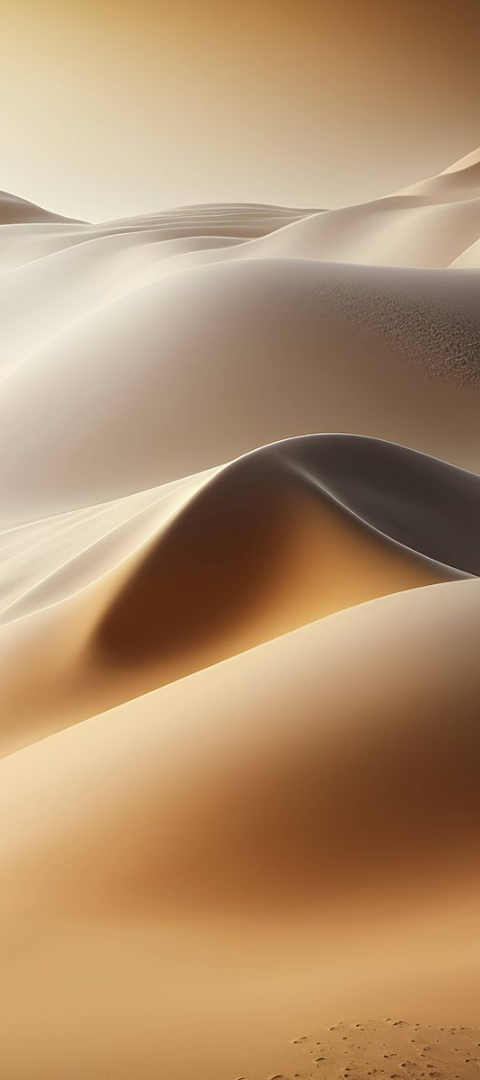 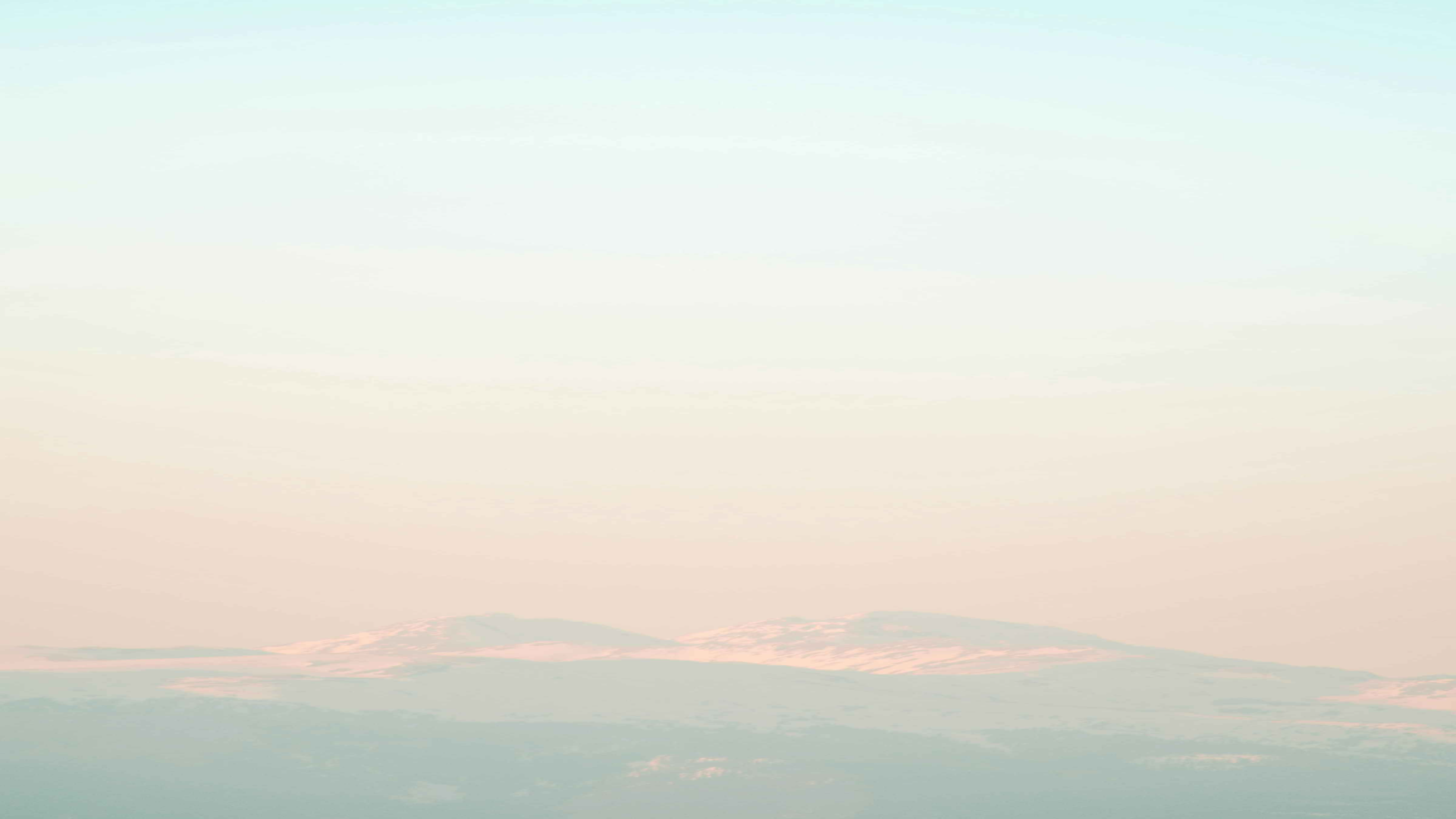 الــجمهــورية الـجزائريــة الديمـقراطـية الشعبية
وزارة التعــليـم العالي والــبحـت الـعلـمي      
جامعة الشاذلي بن جديد – الطارف
 كلية الحقوق والعلوم السياسية
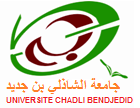 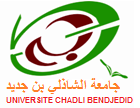 فصل   :1 طريقة البحث في الإنترنت
محاضرة 2
السنة الاولى ماستر قانون جنائي  
من إعداد: 
الأستاذة قهرية صونية
 
السنة الجامعية 2023-2024
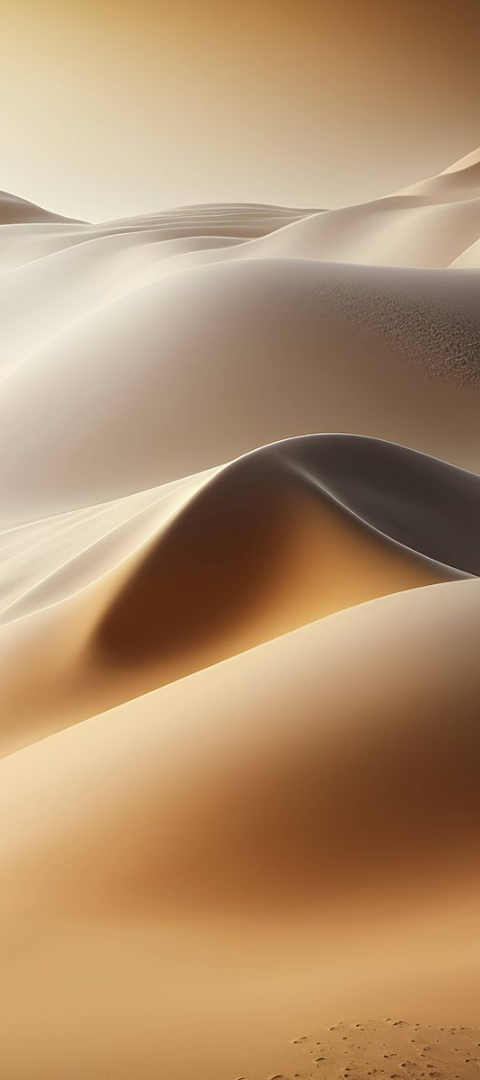 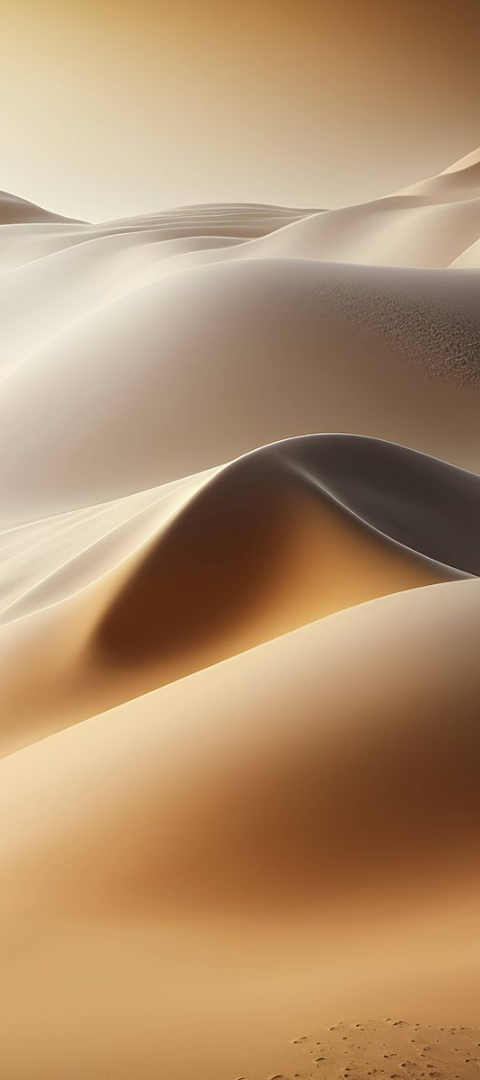 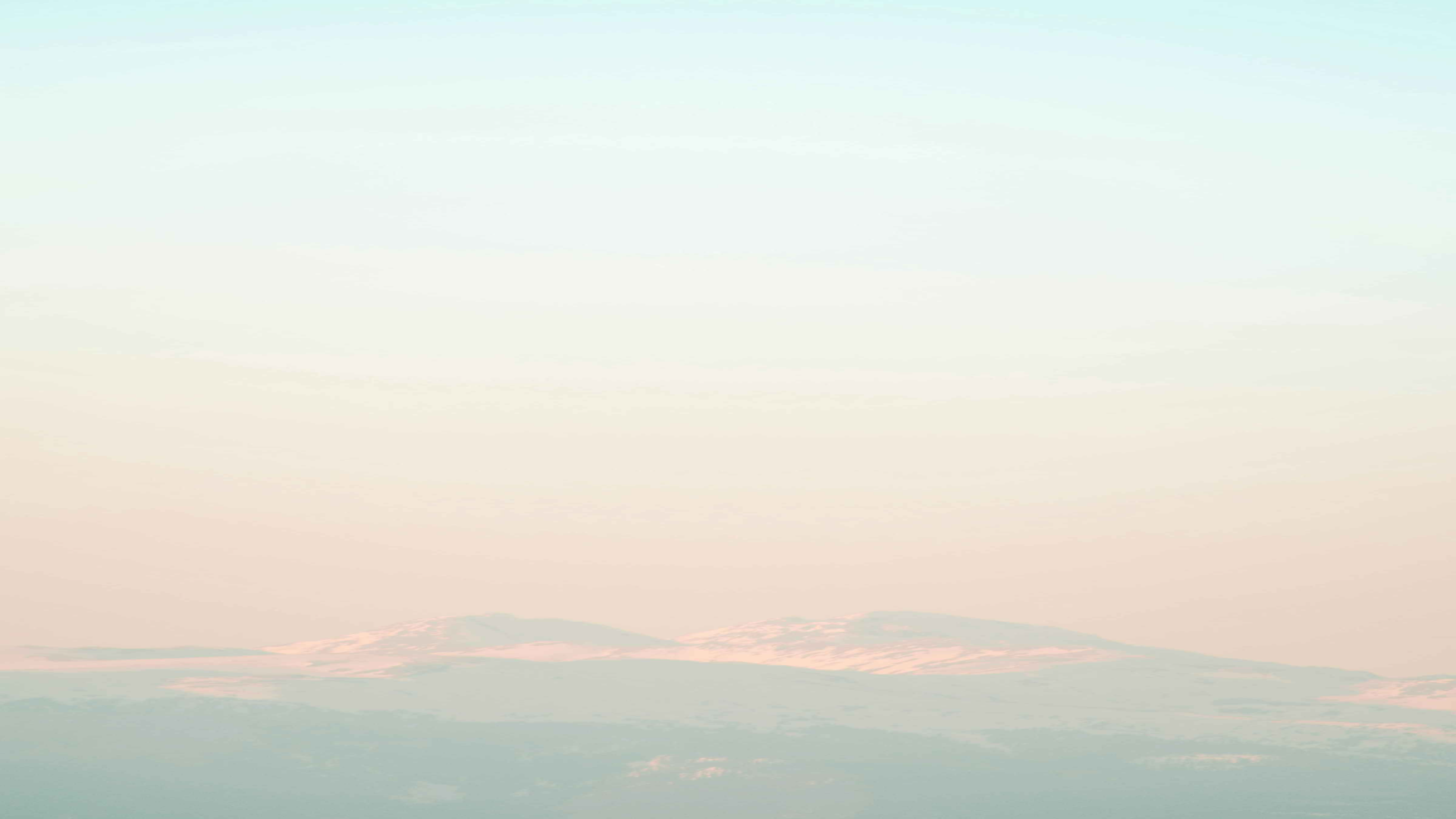 أســــاليب البحث
إن إجراء بحث  في Google أمر سهل. ببساطة نكتب مصطلح أو أكثر من البحث - كلمات أو عبارة تصف بدقة المعلومات التي نريد العثور عليها – في مربع البحث و ننقر فوق مفتاح "Enter" (إدخال) في لوحة المفاتيح أو ننقر فوق زر)  Google Search بحث Google)).
   فيستجيب  محرك Google بعرض صفحة النتائج: وهي قائمة بصفحات الويب ذات العلاقة بمصطلحات بحثنا؛ حيث تظهر أكثر الصفحات علاقة في المقدمة ثم التي تليها وهكذا.
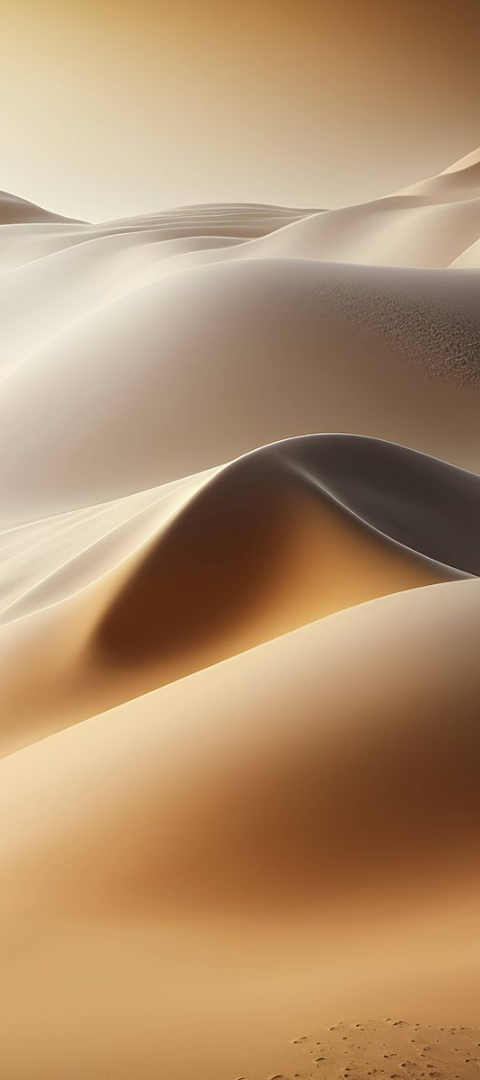 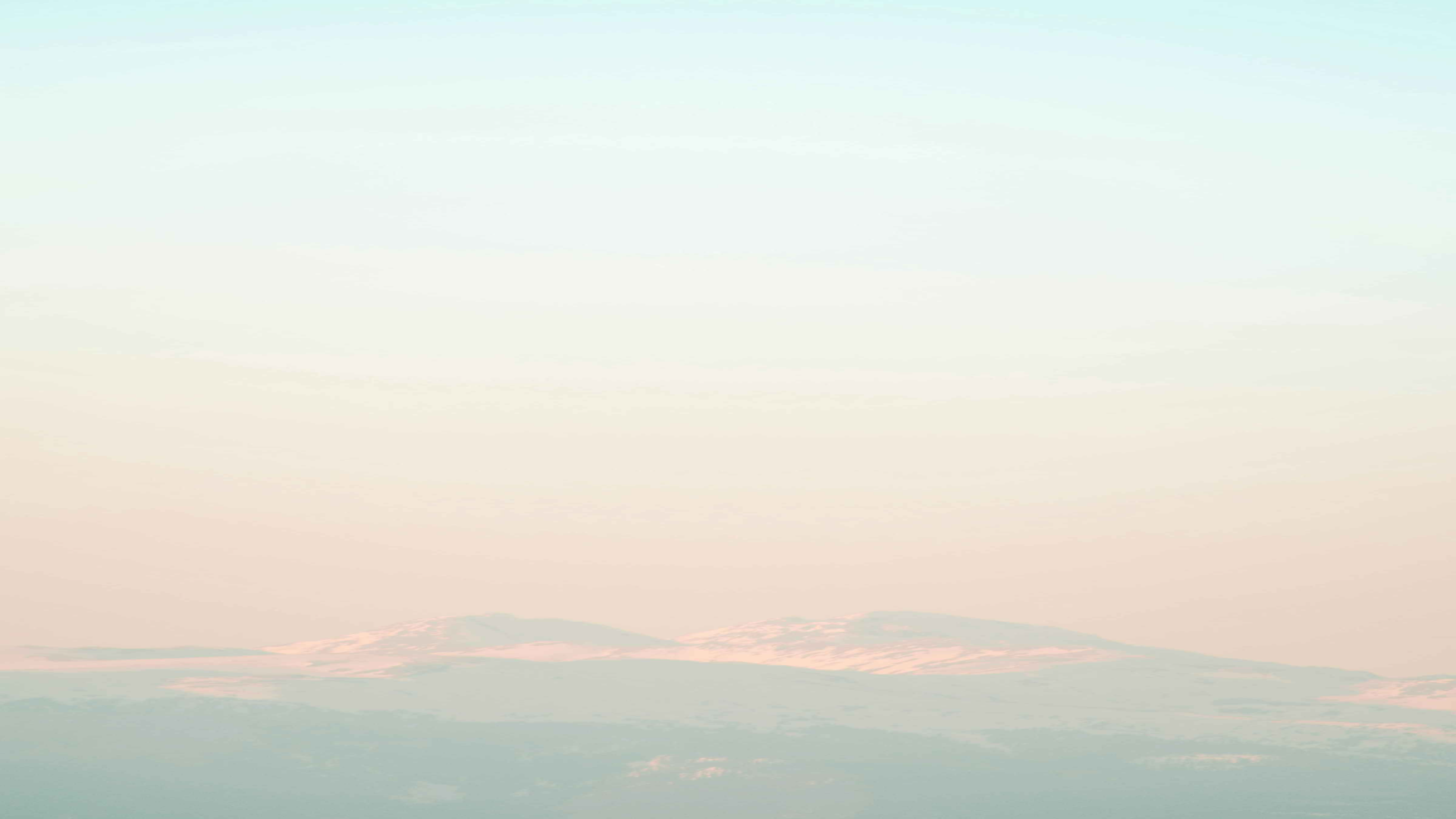 أســــاليب البحث
هناك عنصرين أساسيين في مواقع البحث وهما مربع البحث و زر البحث. 





مربع البحث    

                                                                    
البحث زر
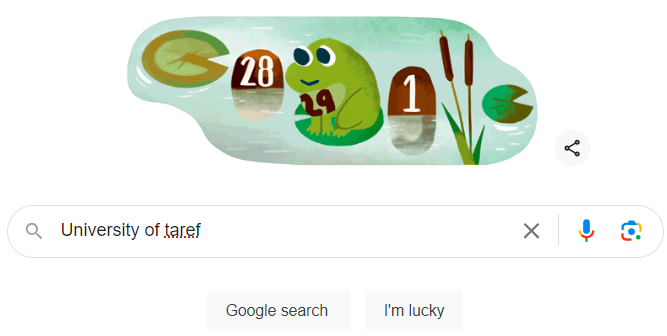 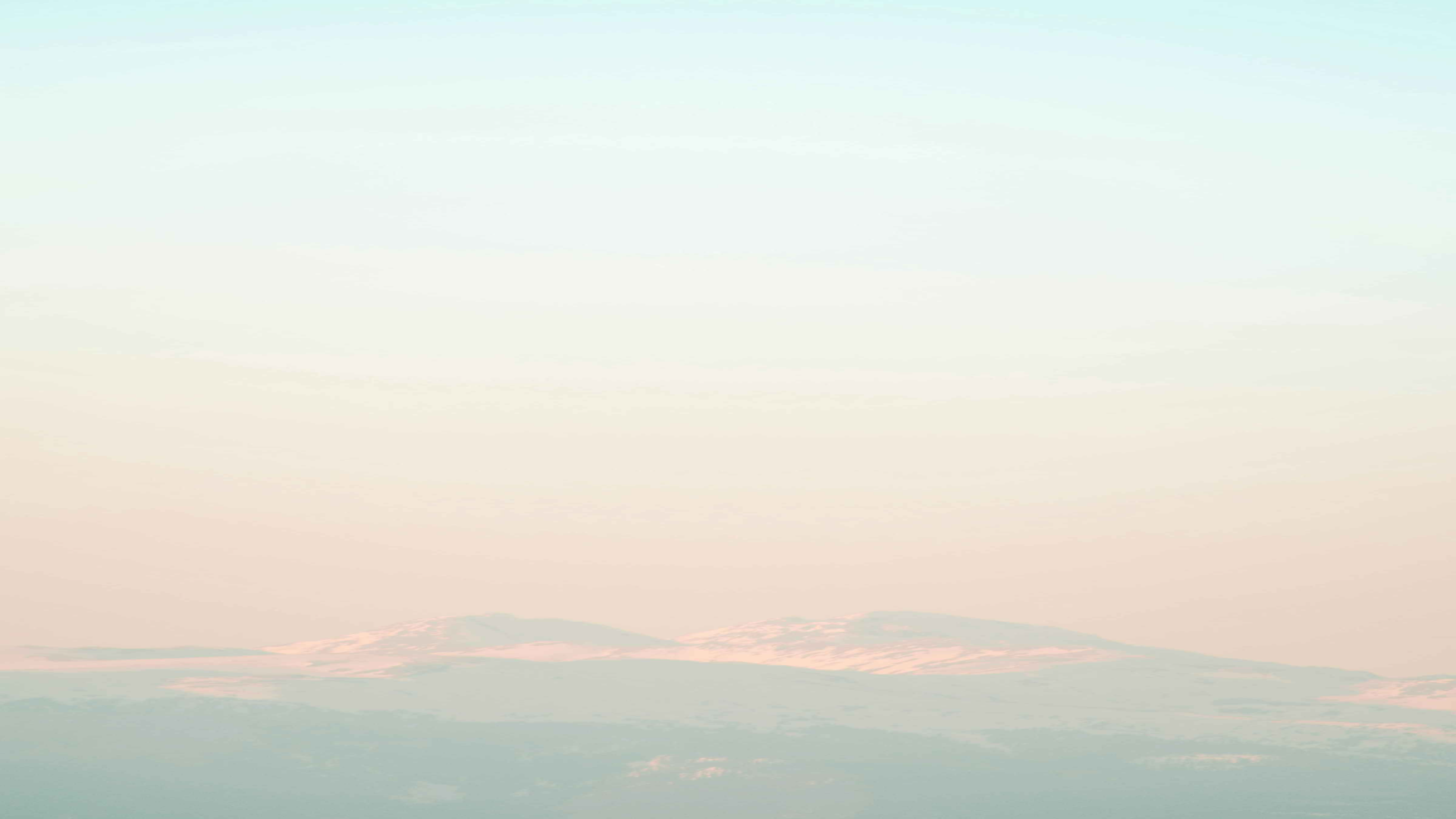 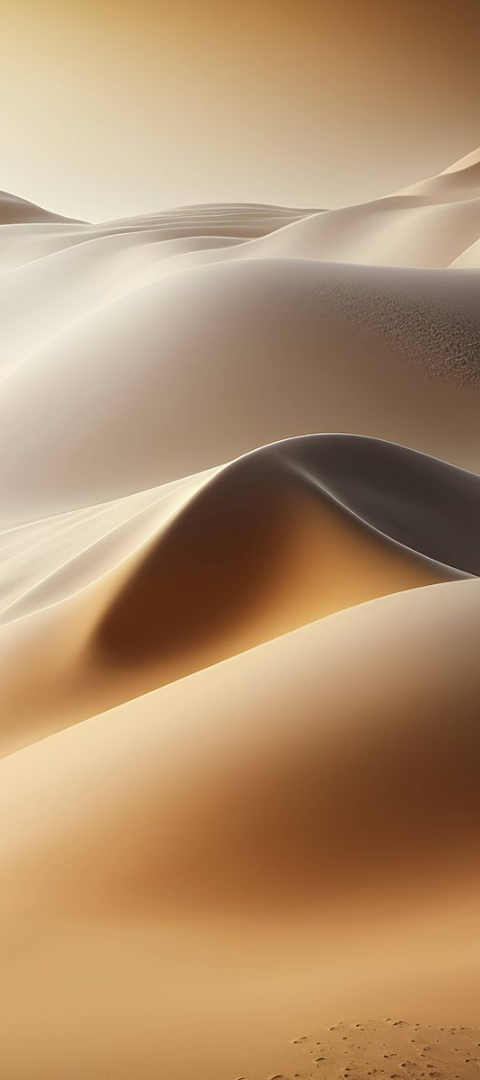 أســــاليب البحث
ننقر على الرابط ((Hyperlink أو العنوان المراد الدخول إليه من بين عناوين نتائج البحث ليتم مباشرة الدخول إلى الصفحة التي تريديها. 



.
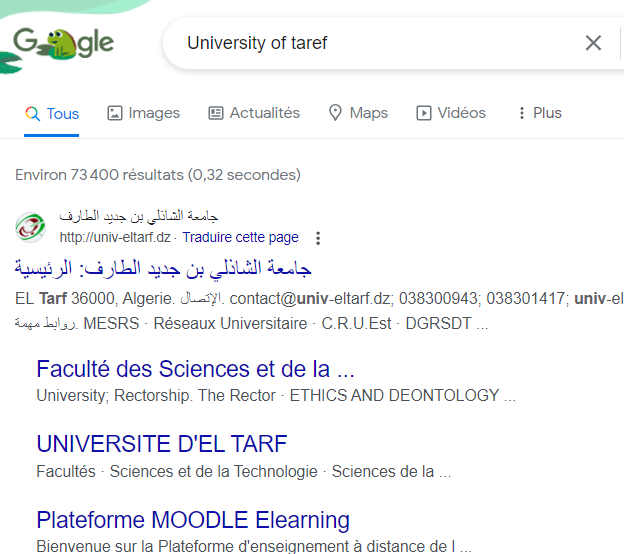 Hyperlink
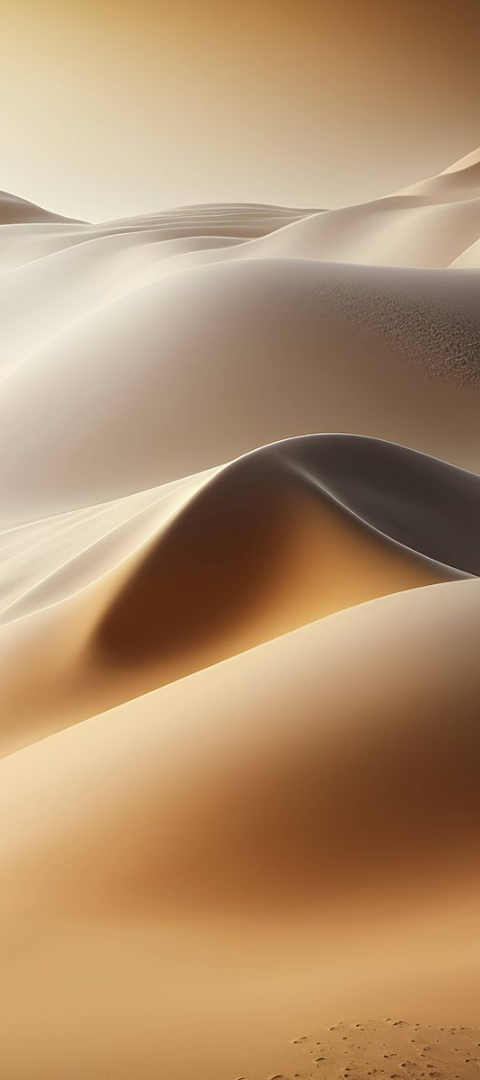 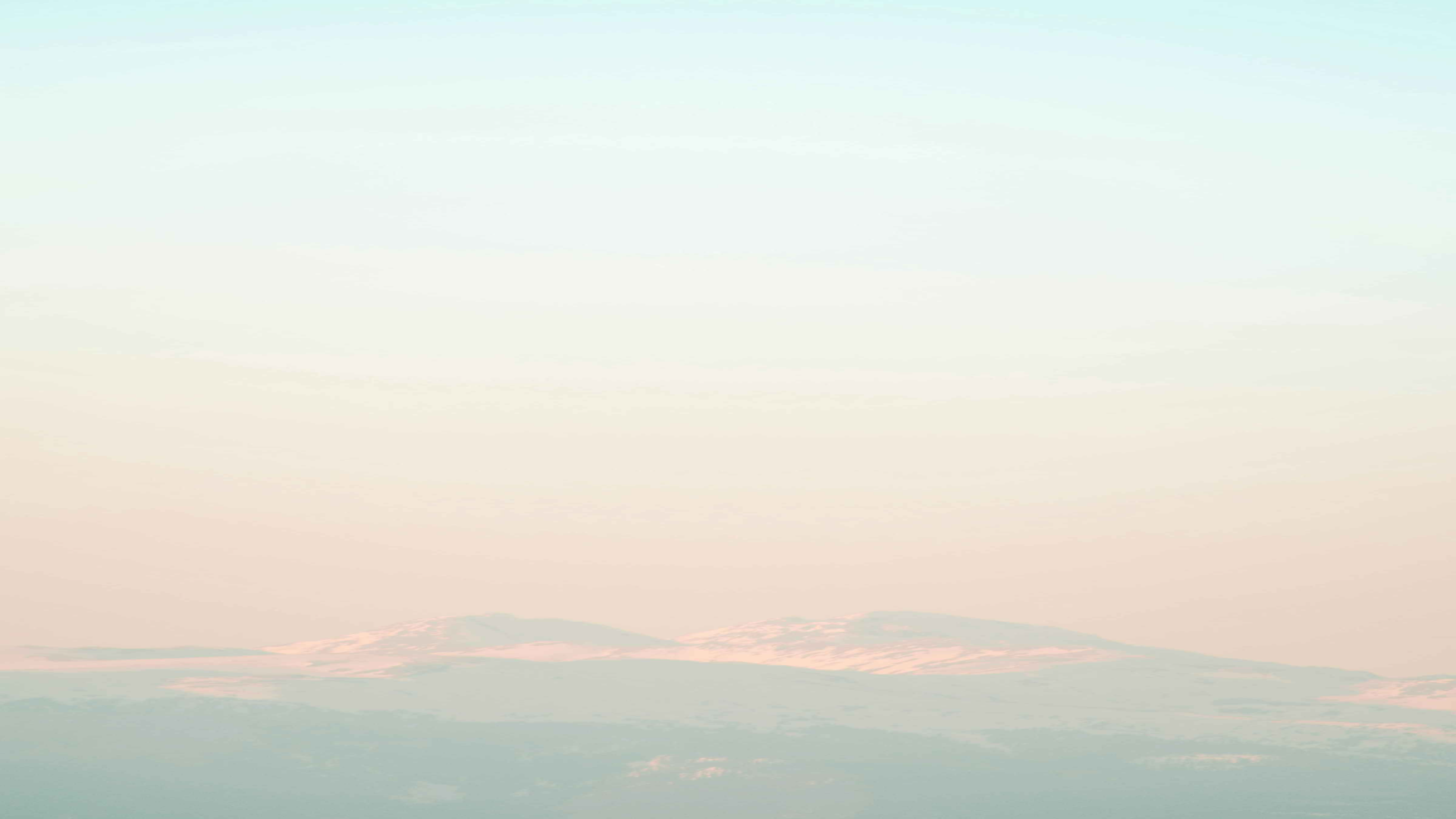 أســــاليب البحث
استخدام علامات التنصيص " "
تستخدم علامات التنصيص لتحديد نتائج البحث بهدف الوصول الى النتائج أسرع وبشكل أدق. اذا كانت هناك احتمالية لوجود الموضوع بحرفيته نستخدم علامات التنصيص وإلا يتم الاستغناء عنها.
ويتعين على المستخدم وضع العبارة التي يبحث عنها على الإنترنت بين علامتي تنصيص ، وبذلك سيضطر محرك البحث إلى عرض المواقع التي تظهر فيها هذه العبارة بدقة
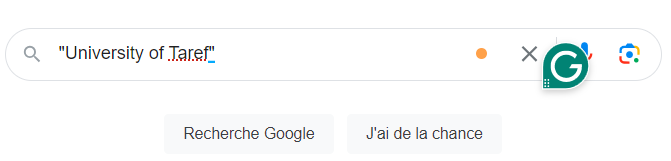 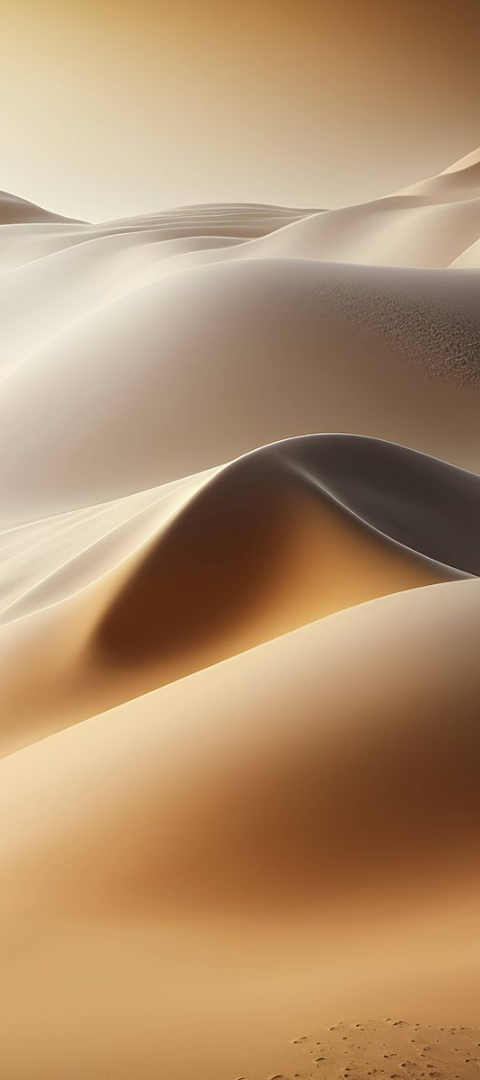 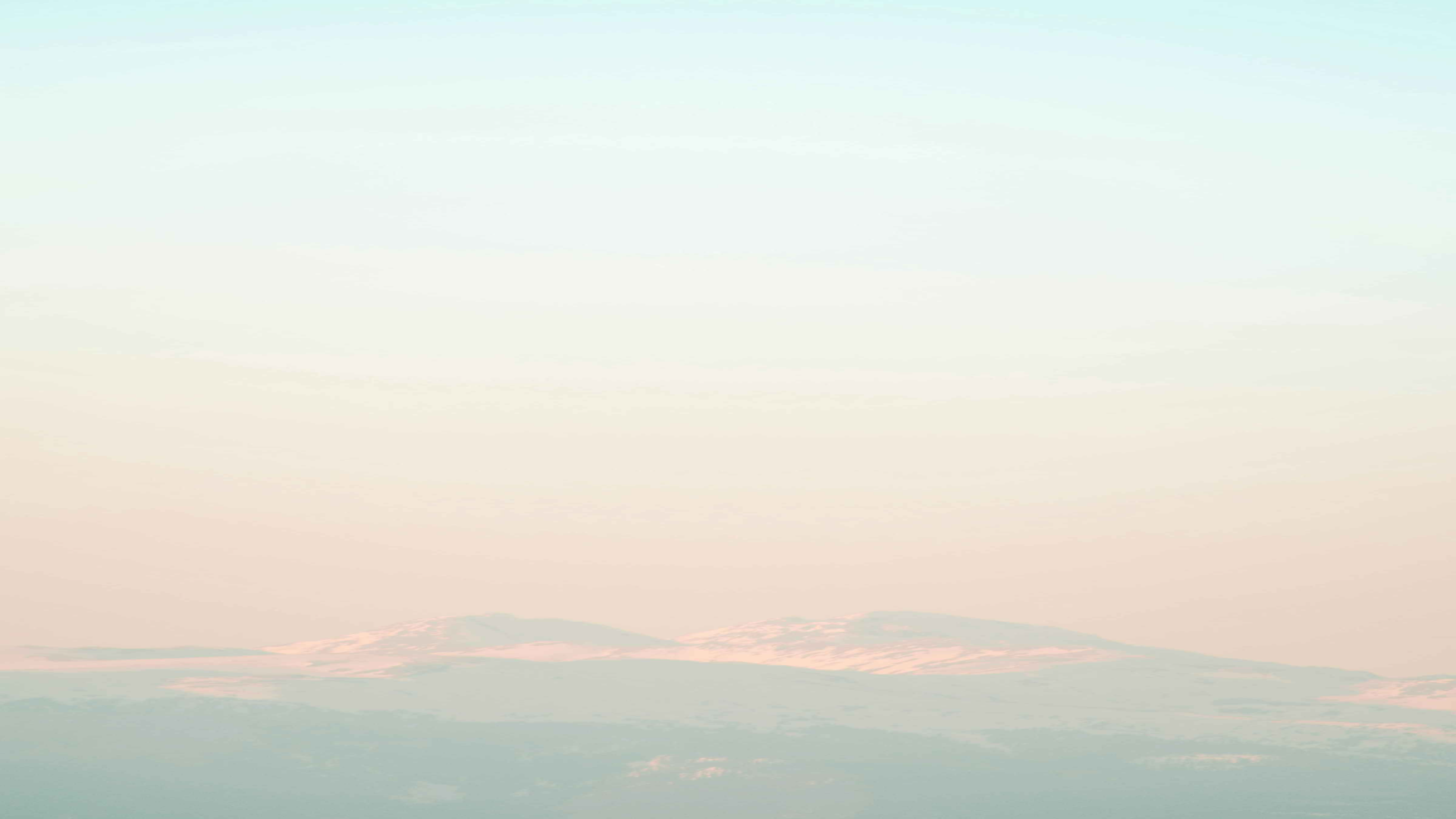 أســــاليب البحث
البحث في المنشورات الأكاديمية 
للبحث عن البحوث، رسائل الماجستير والدكتوراه نستعمل الباحث العلمي  
  Google Scholarالذي حدده جوجل للمنشورات الأكاديمية. مثال على ذلك مقال عن الذكاء الاصطناعي.
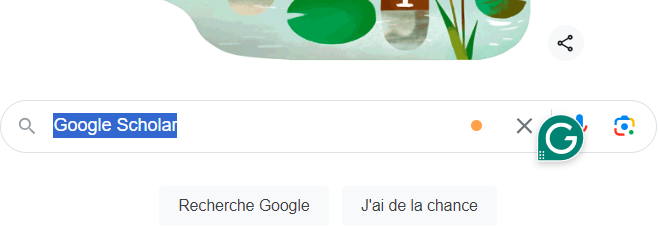 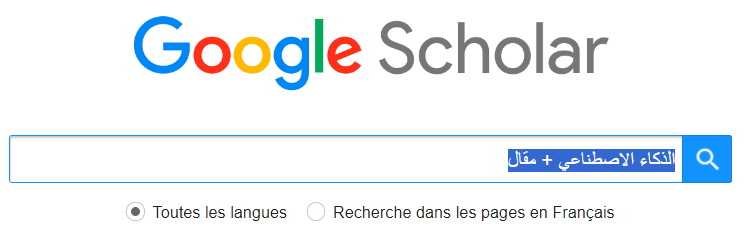 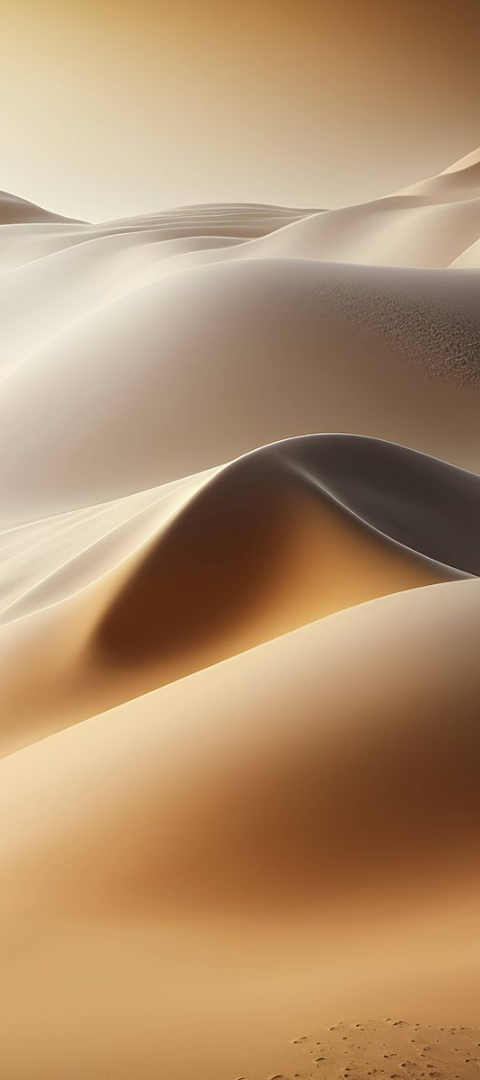 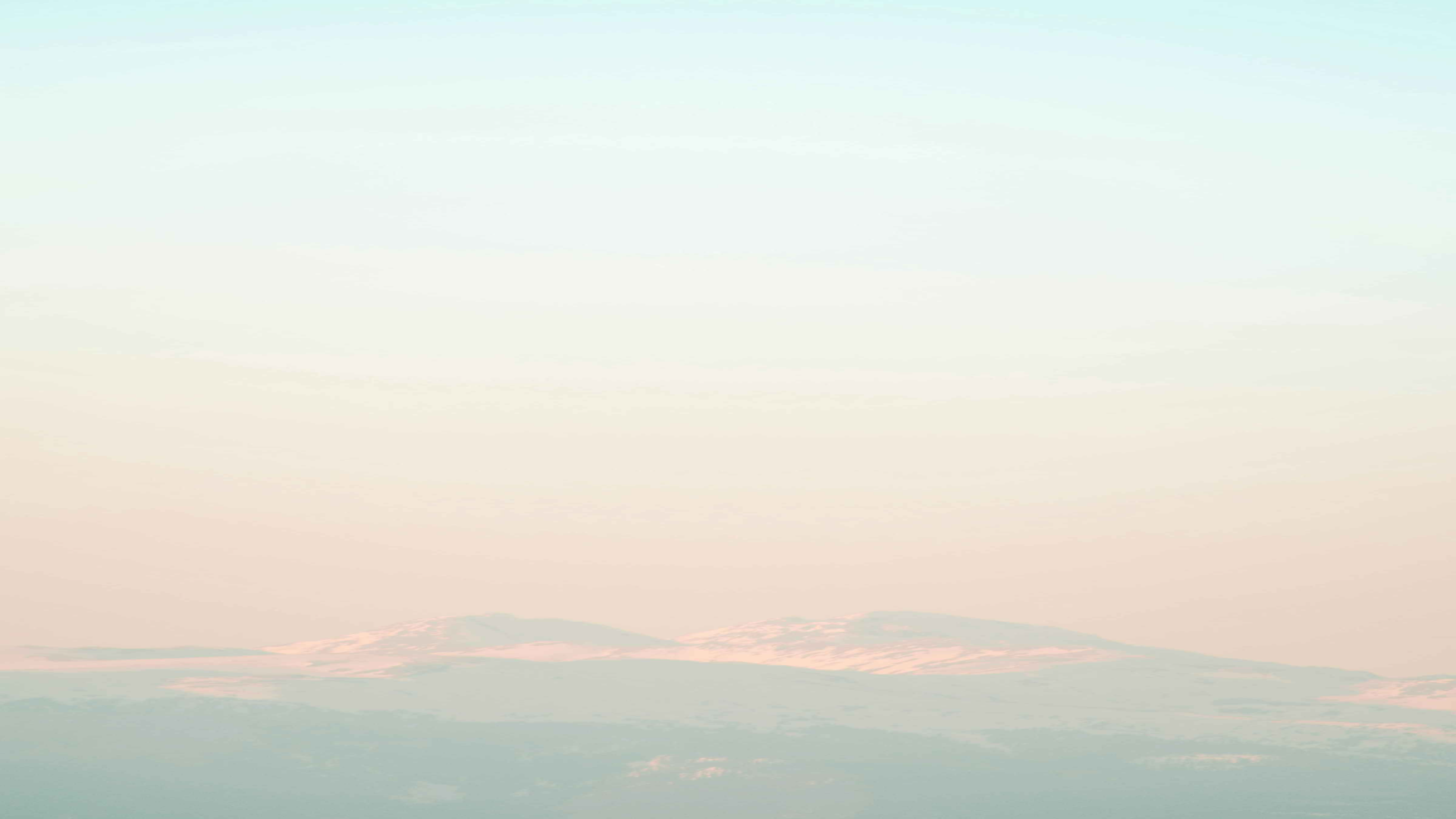 أســــاليب البحث
البحث عن امتداد ملفات معينة
للبحث عن ملفات بامتداد معين، نكتب اسم الملف ثم الامتداد المطلوب. مثال على ذلك مقال عن الذكاء الاصطناعي من نوع pdf
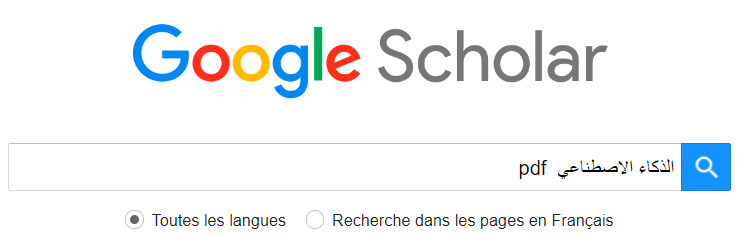 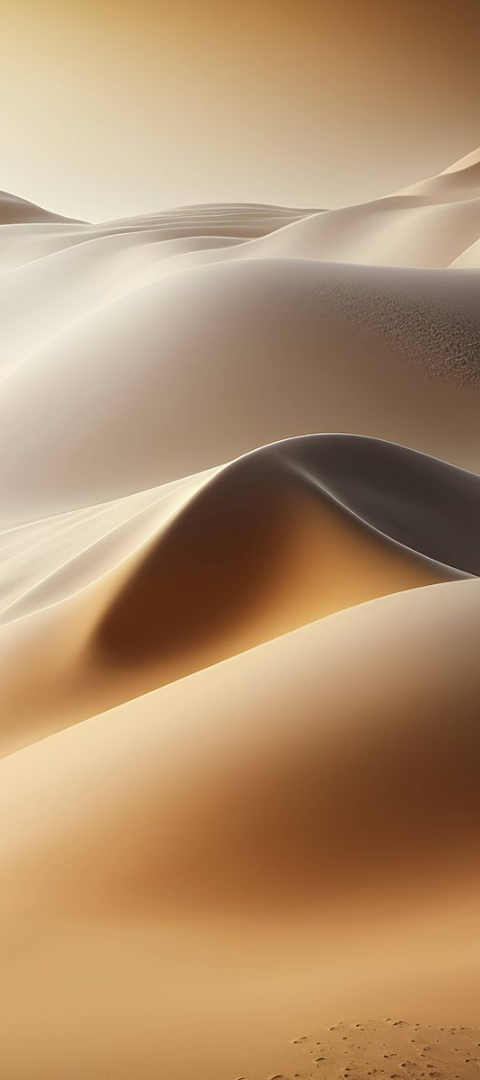 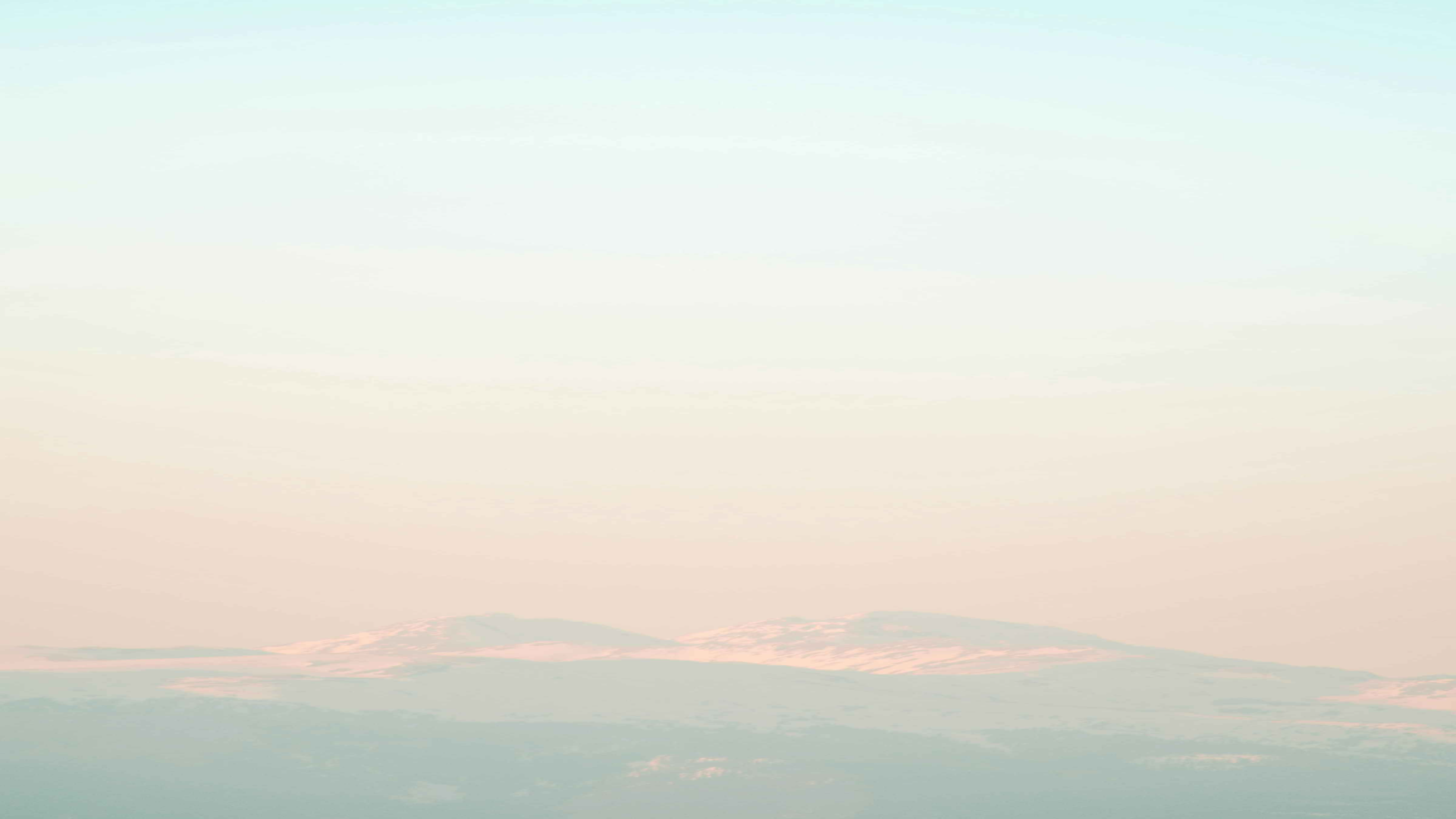 أســــاليب البحث
إكثار كلمات البحث
ان اكثارالكلمات المفتاحية في مربع البحث يساعد على اظهارنتائج أفضل؛ لذلك يستحسن استخدام مصطلحات بحث متعددة. فإذا كنت تبحث عن مدرسة للذكاء الاصطناعي في الجزائر؛ فسيكون من الأفضل استخدام مدرسة الذكاء الاصطناعي في الجزائر بدلاً من استخدام الذكاء الاصطناعي بمفردها أو الجزائر بمفردها.
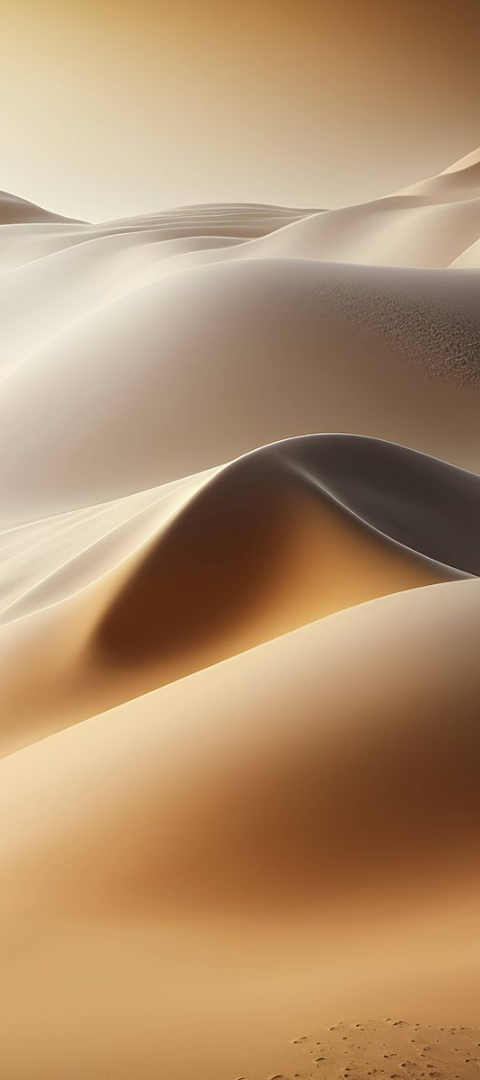 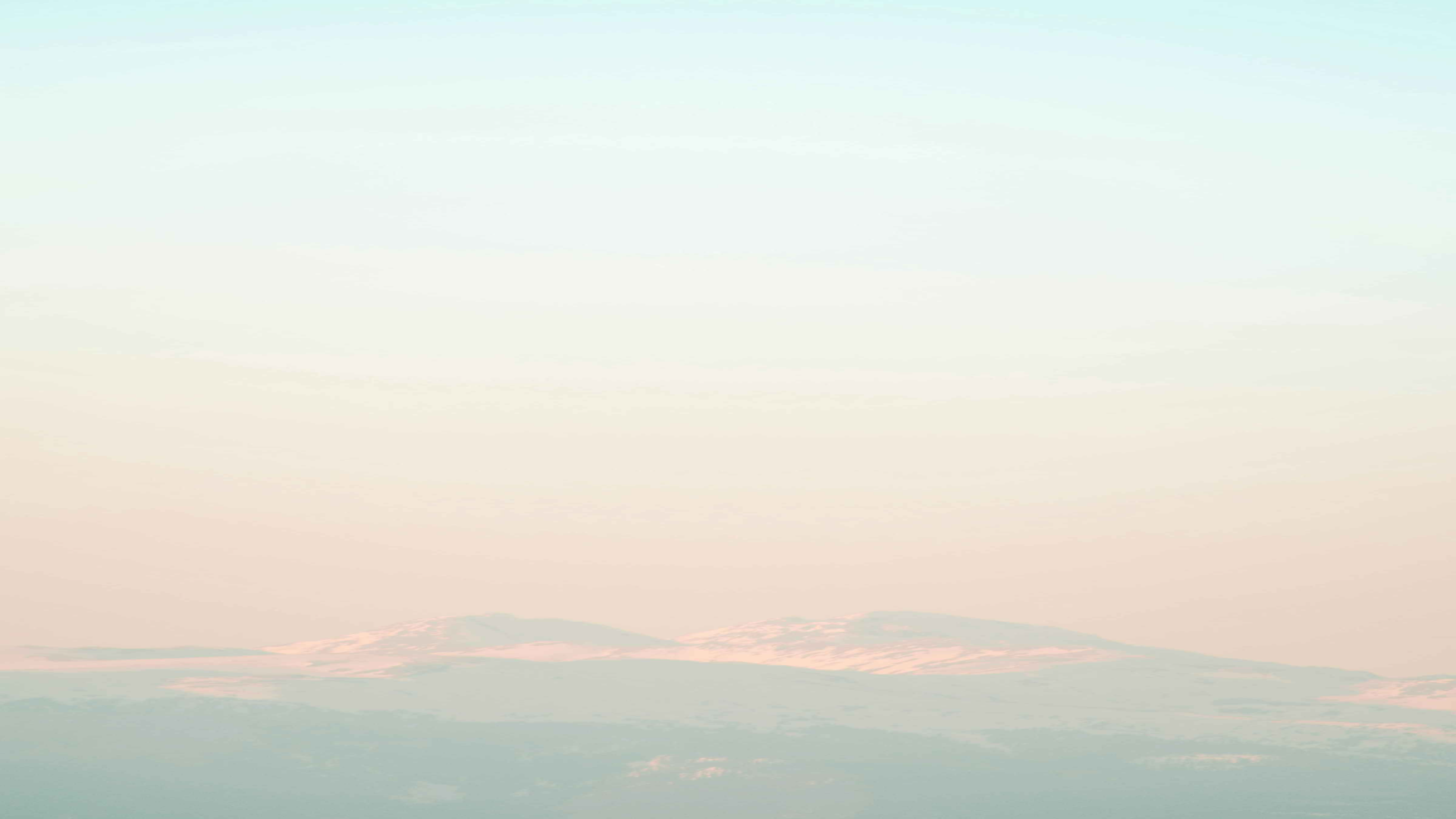 أســــاليب البحث
استخدام الحرف "و"
بشكل افتراضي؛ تعرض صفحاتGoogle  كل مصطلحات البحث ولا تحتاج إلى تضمين الحرف "و" بين مصطلحات البحث. مثال ذلك كتابة العباره (الجزائر والحرية) او(الجزائر الحرية) في مربع البحث تقدم نفس نتائج البحث. علما أن الترتيب الذي تكتب به مصطلحات البحث سيؤثر على نتائج البحث..
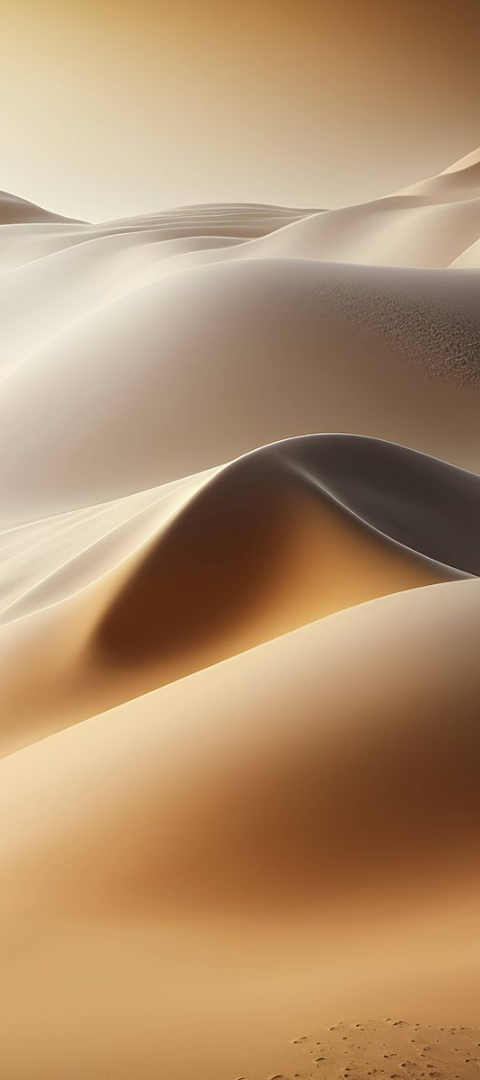 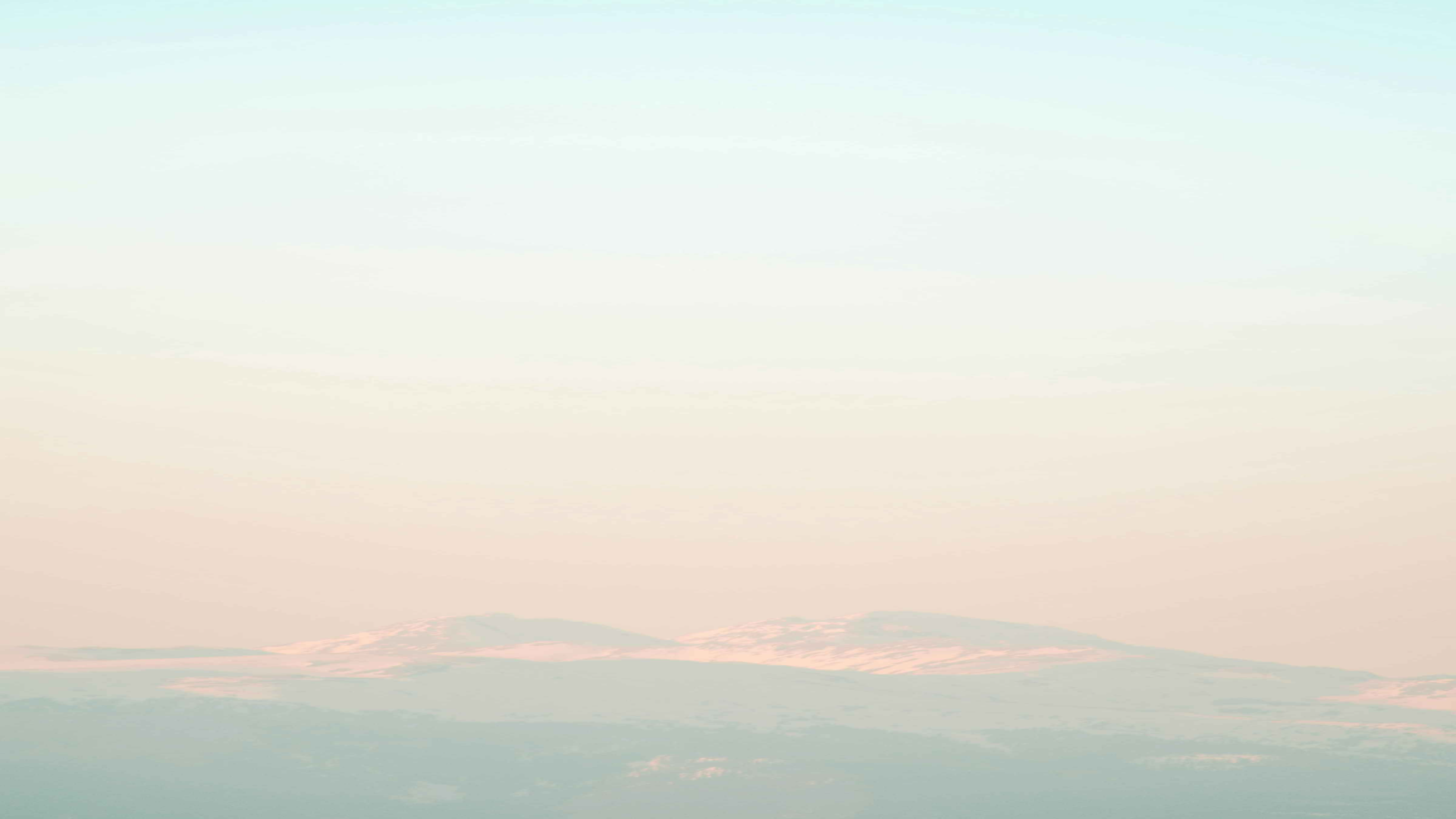 أســــاليب البحث
استخدام بعض الرموز الخاصة
قد تستخدم بعض الرموز الخاصه للتخصيص، فمثلا نستخدم الرمز (..) للبحث عن معلومة تحتوي على سلسلة لها بداية ونهاية، بوضعها بين الفترتين المرجو البحث عنها. فمثلا يستعمل هذا الرمزعند البحث عن البحوث العلمية المنشورة في مجال معين ، وضمن فترة معينة2024..2020) ).
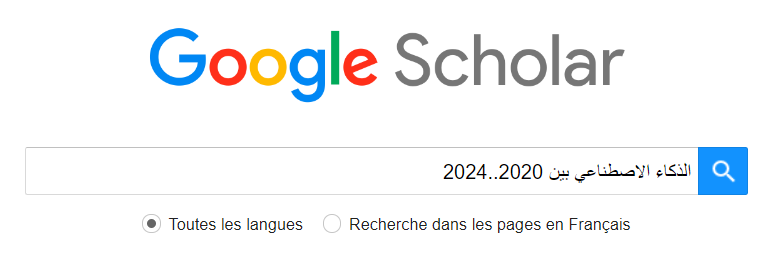